Lecture 2: BSP & MapReduce
CS 848:
Models and Applications of Distributed Data Processing Systems
Wed, Sep 14th 2016
Volunteers For Next Monday?
Pig Latin: High-level Dataflow Language on MapReduce
Hive: Datawarehouse on MapReduce
Pegasus: Graph Processing System on MapReduce
2
Outline For Today
Finish of Overview
Valiant’s 1990 BSP Paper
MapReduce
3
Outline For Today
Finish of Overview
Valiant’s 1990 BSP Paper
MapReduce
4
Course Diagram
Computation Models, Systems, & Applications in Modern Dist. Data Proccessing
Bulk Synchronous Parallel Computing
Systems: MapReduce, Spark, Pregel, CIEL, … 
Apps: General Data Processing Systems, Relational Data Processing, Data warehousing, Graph Processing
Asynchronous Computing
Systems: PowerGraph & coordination-avoiding system prototypes
Apps: Machine Learning, Graph Processing, Asynchronous OLTP
Streaming
Systems: Storm, MillWheel
Apps: Continuous queries, monitoring applications, sensors, Google Trends
Timely & Differential Dataflow
Systems: Naiad
Apps: Fast, complex doubly-nested loop computations
Other
Popular Distributed Infrastructure Software
Disorderly Declarative Programming 
Coflow Networking
Hadoop, 
Hadoop Dist. File System, 
HBase
Yarn, Mesos
Zookeeper
Kafka
5
Other Topics
Programming Languages: Disorderly Declarative Programming
Networks: Coflow Networking
6
Disorderly Declarative Programming
Goal: Make it easier to build distributed systems.
Ex: Master/Worker model data-processing system code. Spark:
override def onStart(): Unit = {
    logInfo("Starting Spark master at " + masterUrl)
    logInfo(s"Running Spark version ${org.apache.spark.SPARK_VERSION}")
    webUi = new MasterWebUI(this, webUiPort)
    …
override def receive: PartialFunction[Any, Unit] = {
    case ElectedLeader =>
	…
	case RevokedLeadership =>
	…
	case CompleteRecovery => 
	…
	case RegisterApplication =>
	…
	case ExecutorStateChanged =>
	…
	case DriverStateChanged =>
	…
	case WorkerLatestState =>
	…
	case Heartbeat =>
	…
Leader election (possibly Paxos)
Fault Tolerance code
User starting an application
Progress tracking in application
Worker monitoring
7
Problems w/Java/C++/Scala in Distr. Systems
Handling of (many) different states of system written one by one
(Very) Difficult to write & understand the overall protocol
Difficult to test & debug
8
Disorderly Declarative Programming
Alternative: Use data-centric declarative logic programming
Ex: Datalog: A declarative logic programming language 
A Datalog program: Extensional Relations & Rules of form:
head  :-   atom1, atom2, …., atom,…
Ex:
Extensional Relation: Sells(name, product, price)
Q1: NikeCatalog(product, price) :- Sells(“Nike”, product, price)
Q2: CheapProduct(product): 	Sells(x,product,p1) AND 
								Sells(y,product,p1) AND
							  	p1 < $10 AND p2 < $10 AND x != y
Cheap product is one sold by two diff. producers for < $10.
(Example from Jeff Ullman)
9
Disorderly Declarative Programming
Overlog is an extension of Datalog for distributed execution
Goal: Program distr. system in Overlog-like languages
Ex: Distr. File System Code, Response to file location request
hb_chunks below is hearbeats from live workers

// The set of alive machines holding each file chunkalive_chunk_locs(ChunkId, set<MachineAddr>) :- 
	hb_chunk(NodeAddr, ChunkId, _); 

// Chunk exists => return success and set of nodes 
response(@Src, RequestId, true, NodeSet) :- 
	request(@Master, RequestId, Src, "ChunkLocations", ChunkId) AND 
	alive_chunk_locs(ChunkId, NodeSet); 

// Chunk does not exist => return failure 
response(@Src, RequestId, false, null) :- 
	request(@Master, RequestId, Src, "ChunkLocations", ChunkId) AND 
	notin hb_chunk(_, ChunkId, _);
10
Disorderly Declarative Programming
You can really implement distributed systems with declarative logic programming!!!
Ex: distributed file systems, distributed locking services, distributed data processing systems (e.g. MapReduce)
Advantages: Much more concise! 
Pseudocode-like
Easier to test/debug
11
Coflow Networking: Recall BSP
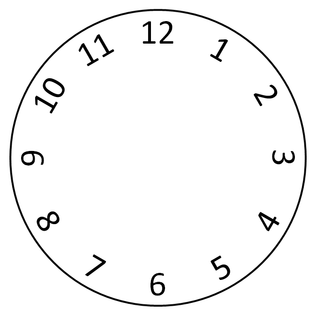 Machine 4
Global Clock
User code
Data
User code
User code
Data
Data
Machine 1
Machine 3
User code
Data
Machine 2
Q: Which networking protocols are good for BSP? 
TCP or something else?
12
Mismatch of TCP with BSP systems
TCP is based on the notion of machine-to-machine flow
I.e. Each Mi – Mj communication is separate
Objective of TCP: Be fair to each flow
I.e. give each one equal bandwidth
But in BSP these communications are part of the same goal!
Objective should be: Finish all comm. cumulatively as early as possible.
Fairness is not important!
Machine 4
Machine 1
Machine 3
Coflow networking is an alternative to TCP to achieve this objective!
Machine 2
13
Outline For Today
Finish of Overview
Valiant’s 1990 BSP Paper
MapReduce
14
Valiant’s Paper
Recall von Neumann model/architecture of stored-program serial computing
CPU
Input/Output Device
Arithmetic Unit
Control Unit
Memory
15
Why was von Neumann Model So Successful?
Universality: Can execute any program (perform any computation)
Efficiently realizable in hardware: w/ different technologies.
Easy to understand for software developers
“Bridging gap between hardware & software”
i.e. Good conceptual map between:
	What the hardware is “roughly” doing.
	What the software can “roughly” assume hardware is doing.
**Enables software and hardware to be developed independently and transferred easily!**
16
How about other serial models?
Contrast with other models: e.g., “dataflow” model
(Not-to-confuse with “dataflow data processing systems”)
Von Neumann Model: Control Driven
Instruction sequence is precisely defined
Sequence in the program determines the next instruction
i1:    z = a + b;i2:    t = z*d;i3:    w = a + e;
Dataflow Model: Data Driven
Instructions execute when their data becomes available!
i1:    z = a + b;i2:    t = z*d;i3:    w = a + e;
execution sequence: i1 then i2 then i3
suppose a is available => if e is available before b
execution sequence: i3 before i1
17
Shortcomings of Other Models
Were not efficiently implementable on hardware
Or were difficult to understand for software designers.
18
Valiant’s Question
What is the von Neumann model for parallel computing?
Finding it, Valiant thinks, can 
enable parallel software and hardware to be developed independently and transferred easily!
19
Valiant’s BSP Computer (1)
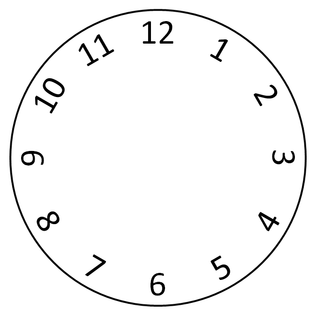 Global Clock
CPU
CPU
CPU
CPU
Processor 4
Arithmetic
Arithmetic
Arithmetic
Arithmetic
Control
Control
Control
Control
Memory
Memory
Memory
Memory
Data
Data
Data
Data
Processor 2
Processor 3
Processor 1
Iterations (called Supersteps)
20
Valiant’s Goals
Show that many algorithms are “efficient” on a BSP comp.:
Efficiency: 
If sorting runs, say O(nlogn) “time units” serially, then
Goal: O(nlog(n)/p) “time” on a p-processors BSP comp.
If matrix multiplication takes n3 “time units” =>
Goal: O(n3/p) time units on a p-processor BSP comp.
21
Valiant’s BSP Computer’s Parameters
L: periodicity of clock
**h: maximum msg each processor sends/receives**
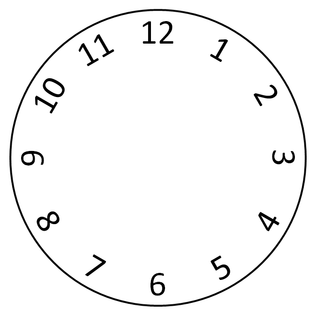 Global Clock
g: throughput of network
CPU
CPU
CPU
CPU
Processor 4
Arithmetic
Arithmetic
Arithmetic
Arithmetic
Control
Control
Control
Control
Memory
Memory
Memory
Memory
Data
Data
Data
Data
Processor 2
Processor 3
Processor 1
p: # processors
v: # virtual processors
22
Valiant’s Conditions For Efficiency
Makes observations such as: 
For efficiency v has to be O(plogp).
For efficiency L >  O(logp) is enough.
….
Essentially argues that if throughput is large enough and we have enough “slack parallelism” we get efficiency for different computations.
23
Recall: Success of von Neumann Model
Universality: A “universal” machine, can execute any program
Efficiently realizable in hardware: w/ different technologies.
Easy to understand for software developers
24
Why are many Modern Distributed Data Processing Systems based on BSP? (1)
Universality: Can execute many algorithms/data processing tasks.
Easy to simulate in modern large-scale data-centers/clusters:
Spawn a set of jobs in different cheap-commodity machines
Each job runs user-code.
Synchronize all jobs each superstep using a dist. coordination-service. (e.g., ZooKeeper)
Very easy to implement fault-tolerance. (simple checkpointing)
Easy to understand: For software programmers.
(And NOT b/c of Valiant’s efficiency arguments). 
Will elaborate on each point in the next few weeks.
25
Outline For Today
Finish of Overview
Valiant’s 1990 BSP Paper
MapReduce
26
Google’s Large-scale Applications
Many applications processing very large data: (in Petabytes)
Ex: Trillions of web pages, ad clicks, queries, videos, images
construct web graph
summarize pages per host
27
Google’s Large-scale Applications
inverted index
clustering “similar” users
(recommendation)
Many others: Ad clicks, videos, images, internal machine logs, etc…
28
Google’s Problem
Need 100s/1000s machines to process such large data.
Cluster
X
User code
User code
User code
…
Data
Data
Data
M 1K
Machine 1
Machine 2
But: Writing distributed code is very difficult! Need code for:
Partitioning data.
Parallelizing computation.
Coordinating the progress.
Communication of machines.
Dealing with machine failures!
Others: load-balancing, etc.
All much more complex than the simple application logic!
E.g: Take each web doc. & spit out an edge for each hyperlink
29
“Law of Large-Scale Distributed Systems”
Law of Hardware: Like humans, hardwares live & die
Consider a super reliable machine: Mean-time-btw-failure: 30 years
At any day prob. failure: ~1/10000
Consider a distributed system running on 10000 machines
Q: Prob a machine will die at any day? 
A: 64%
**Fact of Life: Machines will fail frequently at large-scale.**
30
Google’s Previous Solution
Special-purpose distributed program for each application.
Problem: Not scalable
Difficult for many engineers to write parallel code
Development speed: Thousands lines for simple applications.
Code repetition for common tasks:
Data Partitioning
Code parallelizing, Fault-tolerance etc.
31
Google’s New Solution: MapReduce
Distr. Data Processing System with 3 fundamental properties:
Transparent Parallelism
i.e: User-code parallelization & data partitioning automatically done by the system
Transparent Fault-tolerance
i.e: Recovery from failures is automatic
A Simple Programming API
map() & reduce()
32
MapReduce Overview
Out1
Out2
Outp
Cluster
o1
o3
ot-1
o2
o4
ot
<k1, v1>
o5
map()
Reducer
Machine1
<k1, {v1, v2}>
<k1, v2>
Mapper
Machine1
map()
reduce()
map()
<k2, v2>
<kp, v4>
map()
Mapper
Machine2
<k2, {v2, v5, …, vm}>
Reducer
Machine2
map()
map()
reduce()
<kp, v5>
…
<k2, vm-1>
…
…
<kp, vm-2>
<kp, vm>
map()
Reducer
Machinep
Mapper
Machinek
<kp, {v1, v4, …, vm-2}>
map()
map()
reduce()
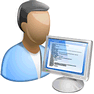 r1
r4
rm-2
map() function
reduce() function
r2
r5
rm-1
r3
r6
rm
33
Example 1: Word Count
Mapper Machine1
Reducer Machine1
<apple, 1>
<apple, {1, 1, … ,1}>
map()
map()
map()
reduce()
map()
map()
map()
<bob, 1>
Reducer Machine2
Mapper Machine2
<bob, 1>
<bob, {1, 1, … ,1}>
reduce()
<carol, 1>
…
<apple, 1>
…
Reducer Machinep
Mapper Machinek
<cat, {1, 1, … ,1}>
<cat, 1>
reduce()
map(String word)  <word, 1>
reduce(String word, List<Integer> ones):  <word, sum(ones)>
34
Example 2: Reversing Web-Link Graph
Mapper Machine1
Reducer Machine1
<uw, {cnn}>
<cnn, uw>
map()
reduce()
uw.ca
<cbc, uw>
Reducer Machine2
Mapper Machine2
<cbc, cnn>
<cbc, {uw, cnn}>
map()
reduce()
<twitter, cnn>
cnn.com
…
…
Reducer Machinep
Mapper Machinek
<twitter, {cnn, times}>
<twitter, times>
map()
reduce()
times.com
map(Doc srcDoc)  for (link dstLink in srcDoc): <dstLink, srcDoc.link>
reduce(String target, List<Long> srcs):  <target, srcs>
35
More Detailed Architecture
coordinates: workers
for progress, fault recovery, synchrn.
Master
Worker 2
Worker 1
Worker 3
Distributed Storage (E.g., Distr. File System, Distr. Database)
Input1
Input2
Input3
36
More Detailed Architecture
coordinates: workers
for progress, fault recovery, synchrn.
Map Stage
(1st Superstep)
map()
Master
Worker 2
map()
map()
int-data2
int-data3
int-data1
int-data3
int-data1
int-data2
Worker 1
Worker 3
Distributed Storage (E.g., Distr. File System, Distr. Database)
Input1
Input2
Input3
Input1
Input2
Input3
37
More Detailed Architecture
coordinates: workers
for progress, fault recovery, synchrn.
Shuffle Stage
(1st Superstep)
Master
Worker 2
int-data2
int-data3
int-data1
int-data3
int-data1
int-data2
Worker 1
Worker 3
Distributed Storage (E.g., Distr. File System, Distr. Database)
Input1
Input2
Input3
38
More Detailed Architecture
coordinates: workers
for progress, fault recovery, synchrn.
Reduce Stage
(2nd superstep)
reduce()
Master
Worker 2
reduce()
reduce()
int-data3
int-data3
int-data1
int-data1
int-data2
int-data2
int-data2
int-data3
int-data1
int-data3
int-data1
int-data2
Worker 1
Worker 3
Input1
Input2
Input3
Out1
Out2
Out3
Distributed Storage (E.g., Distr. File System, Distr. Database)
39
More Detailed Architecture
coordinates: workers
for progress, fault recovery, synchrn.
End of Computation
Master
Worker 2
Worker 1
Worker 3
Input1
Input2
Input3
Out1
Out2
Out3
Distributed Storage (E.g., Distr. File System, Distr. Database)
40
Fault Tolerance
3 Failure Scenarios
Master Failure: Nothing is done. Computation Fails.
Mapper Failure (next slide)
Reducer Failure (next slide)
41
Map Failure
Map Stage
(1st Superstep)
map()
Worker 2
map()
map()
Worker 1
Worker 3
Distributed Storage (E.g., Distr. File System, Distr. Database)
Input1
Input2
Input3
Input1
Input2
Input3
42
Map Failure
Map Stage
(1st Superstep)
map()
Worker 2
X
map()
map()
int-data1
int-data3
int-data1
int-data2
Worker 1
Worker 3
Distributed Storage (E.g., Distr. File System, Distr. Database)
Input1
Input2
Input3
Input1
Input2
Input3
43
Map Failure Recovery
Map Stage
(1st Superstep)
map()
Worker 2
map()
int-data1
int-data3
int-data1
int-data2
New Worker 1
Worker 3
Distributed Storage (E.g., Distr. File System, Distr. Database)
Input1
Input2
Input3
Input2
Input3
44
Map Failure Recovery
Map Stage
(1st Superstep)
As Simple As That!
map()
Worker 2
map()
map()
int-data1
int-data3
int-data1
int-data2
int-data2
int-data3
New Worker 1
Worker 3
Distributed Storage (E.g., Distr. File System, Distr. Database)
Input1
Input2
Input3
Input2
Input3
Input1
45
Reducer Failure
Reduce Stage
(2nd superstep)
reduce()
Worker 2
reduce()
reduce()
int-data3
int-data3
int-data1
int-data1
int-data2
int-data2
int-data2
int-data3
int-data1
int-data3
int-data1
int-data2
Worker 1
Worker 3
Input1
Input2
Input3
Distributed Storage (E.g., Distr. File System, Distr. Database)
46
Reducer Failure
Reduce Stage
(2nd superstep)
Worker 2
X
int-data3
int-data3
int-data1
int-data1
int-data2
int-data2
int-data2
int-data3
int-data1
int-data3
int-data1
int-data2
Worker 1
Worker 3
Input1
Input2
Input3
Out1
Out2
Distributed Storage (E.g., Distr. File System, Distr. Database)
47
Reducer Failure Recovery
Shuffle new Worker 3’s data again
Worker 2
int-data2
int-data3
int-data1
int-data3
Worker 1
New Worker 3
Distributed Storage (E.g., Distr. File System, Distr. Database)
Input1
Input2
Input3
Out1
Out2
48
Reducer Failure Recovery
Run reduce at new Worker 3 again
As Simple As That!
Worker 2
reduce()
int-data3
int-data3
int-data2
int-data3
int-data1
int-data3
Worker 1
Worker 3
Input1
Input2
Input3
Out1
Out2
Out3
Distributed Storage (E.g., Distr. File System, Distr. Database)
49
Optimization to Shuffling: Combiners
User writes map&reduce, and optionally combine() function.
If a worker sends k values for the same key.
System calls users combine function on the k values.
Instead of k messages to dst worker, send only 1. 
Ex: Word Count: 
combine(List<Integer> values) -> { return sum(values)};
50
Optimization to Shuffling: Combiners
Mapper Machine1
Reducer Machine1
map()
map()
map()
<bob, 1>
map()
map()
map()
<bob, 1>
Reducer Machine2
Mapper Machine2
<bob, 1>
<carol, 1>
<apple, 1>
…
Reducer Machinep
Mapper Machinek
<cat, 1>
Instead of sending 2 <bob, 1> key-value pairs
Can simply send <bob, 2> (essentially sending half the data)
51
Other System Optimizations
Stragglers: Workers that are slow for some reason
Solution: Backup tasks
Run some tasks at multiple machines simultaneously
(especially the last mappers & reducers)
Accept the output of the first one that finishes
Q: What are some causes of stragglers?
52
Research Problems
Skew: What can you do when data is skewed?
Q: Will Backup Tasks Help with Data Skew?
A: No
Statelessness: If you have an iterative computation, can’t keep things in memory across iterations
How to schedule the mappers & reducers? 
Does it matter?
E.g. schedule mappers where dist. file system keeps data?
Is the programming API really easy? Or is it too generic for some applications?
53
***Don’t Forget The Fundamental Features of MapReduce***
Transparent Parallelism
Transparent Fault-tolerance
 A Simple Programming API
54